Программа развития 
Государственного бказенного общеобразовательного учреждения 
«Каргапольская  специальная (коррекционная) школа- интернат»
 
«Пять ступенек роста»
 
на 2019-2024 гг.
Структура Программы развития
Содержание 
Введение 
1.Ценностные ориентиры школы-интерната 
2. Паспорт программы
3. Анализ  работы школы-интерната до начала реализации Программы развития на 2019 - 2024 годы
4. SWOT – анализ потенциала развития школы-интерната
5. Концепция программы
6.Механизм реализации программы
6.1.Проект «Инновационное развитие школы-интерната в условиях реализации ФГОС ОВЗ 
6.2. Проект «Школа-интернат – пространство возможностей на основе сотрудничества, сотворчества детей и взрослых» 
6.3. Проект «Профессионально-личностная компетентность педагогического коллектива»
6.4.Проект «Школа – территория здоровья»
6.5.Проект «Информационно-образовательная среда» 
7.Управление реализацией Программы
Введение
Программа развития Государственного казенного общеобразовательного  учреждения   ГКОУ «Каргапольская школа- интернат» (далее школа- интернат) на 2019-2024 годы является управленческим документом стратегического планирования, который определяет стратегию развития образовательной организации, цели и задачи образовательной деятельности, прогнозирует перспективные пути дальнейшего развития, возможные проблемы, возникающие на этом пути, и их преодоление, учитывает специфику школы-интерната как образовательного учреждения.
Ценностные ориентиры школы-интерната
- равные права каждого ребенка на получение качественного образования; 
- обучение, воспитание и развитие каждого учащегося с учетом его индивидуальных особенностей (возрастных, психологических, физиологических, интеллектуальных и др.), потенциальных возможностей, образовательных потребностей, и создание максимально благоприятных условий для развития каждого ребенка; 
-  уважение к старшим, трудолюбие; духовно-нравственное воспитание, жизнь в доброжелательном отношении к себе и окружающим людям; 
- ценностное отношение к Родине, родному краю, культурно-историческому прошлому; 
- семья, здоровье, образование, общение и труд – основа жизнедеятельности.
Цель Программы развития
обеспечение непрерывного развития образовательной и воспитательной системы организации в инновационном режиме с целью достижения более высокого уровня образования, успешности внедрения и реализации ФГОС ОВЗ  и Федерального проекта «Современная школа» национального проекта «Образование», направленного на поддержку образования обучающихся с ограниченными возможностями здоровья».
Задачи Программы развития:
- изменение качества образования и его результатов в соответствии требованиям ФГОС ОВЗ и  Федерального проекта «Современная школа» национального проекта «Образование;
- создание условий для повышения компетенций учащихся, их положительной мотивации на образование, ориентации на духовно- нравственные ценности; 
- оптимизация системы профессионального и личностного роста педагогических работников как необходимое условие современных образовательных отношений; 
- обеспечение эффективного взаимодействия школы-интерната с организациями социальной сферы; 
- обеспечение приоритета здорового образа жизни.
Основные ожидаемые результаты
Задача 1. 
-разработана и реализована  АООП   ФГОС  ОВЗ на различных уровнях. 
-созданы современные условия для обучения и воспитания путем обновления инфраструктуры школы-интерната через участие в мероприятиях Федерального проекта «Современная школа» национального проекта «Образование.
-сформированы ключевые компетентности обучающихся . 
-пределен порядок освоения образовательных программ на каждом уровне образования на основе диагностики возможностей и потребностей участников образовательных отношений.
- увеличен охват профориентационными мероприятиями всех категорий обучающихся
Задача 2
Обеспечены: 
-развитие системы внутришкольного дополнительного образования, привлечение большего количества учащихся в кружки, студии, секции, клубы; 
-условия для дополнительного образования обучающихся с ОВЗ; для реализации дистанционных программ образования обучающихся с ОВЗ, в том числе на базе сетевого партнерства.
-условия для развития, самореализации и социализации каждого учащегося, ориентация его духовно-нравственного развития на воспитательный идеал гражданина России 
 - оснащение трудовых мастерских для реализации предметной области «Технология», в том числе для введения новых профилей трудового обучения.
Задача 3
Обеспечено:
-условия для работы специалистов психолого-педагогического сопровождения: педагогов-психологов, учителя-дефектолога, учителей-логопедов.
-усовершенствование профессиональной компетентности и общекультурного уровня педагогических работников, 
-улучшение  психологического микроклимата педагогического коллектива  
-освоение и активное использование современных педагогических технологий, в том числе системно-деятельностного подхода, критического мышления, ИКТ и др; 
условия для повышения квалификации 100% педагогов в соответствии с ФГОС  ОВЗ;  
-представление собственного опыта на профессиональных мероприятиях (семинарах, научно-практических конференциях, в методических, психолого-педагогических изданиях, в том числе электронных и т.д.); 
- активизация  работы психологической службы, участие в тренингах и программах, 
-эффективное взаимодействие учреждения с организациями культурной сферы.
Задача 4
Созданы: 
-здоровые и безопасные условия образовательной деятельности.
- дополнено оснащение  спортивного зала, спортивной площадки, кабинета АФК  через участие в Федеральном проекте «Современная школа» национального проекта «Образование»
-сформированы у большей части учащихся представления о здоровом образе жизни. 
-обеспечено развитие традиционных и внедрение новых здоровьесберегающих технологий.
Задача 5
Обеспечено: 
-обновление инфраструктуры и организации образовательной деятельности школы-интерната в максимальном возможном соответствии требованиям ФЗ-273,  Федерального проекта «Современная школа» национального проекта «Образование», СанПиНов и других нормативно-правовых актов, регламентирующим организацию образовательной деятельности; 
- эффективное использование информационных технологий, компьютерной техники и учебного  оборудования.
Этапы реализации Программы
I этап – подготовительный (январь 2019 года – май 2019 года) предполагает ознакомление участников образовательных отношений с целью вовлечения их в процесс реализации Программы развития, создание творческих групп по основным направлениям (проектам) Программы развития. 
II этап – основной (сентябрь 2019 года – май 2024 года), реализация Программы развития. Предполагает выполнение всего комплекса мероприятий по направлениям целевых проектов Программы развития. 
III этап – заключительный (май 2024 – декабрь 2024 года), анализ выполнения задач программы развития и их корректировка в случае необходимости, подведение  итогов работы над Программой.
Перечень основных проектов Программы развития
1.«Инновационное развитие школы-интерната в условиях реализации ФГОС ОВЗ» и Федерального проекта «Современная школа» национального проекта «Образование», направленного на поддержку образования обучающихся с ограниченными возможностями здоровья.
 2. «Школа-интернат – пространство возможностей на основе сотрудничества, сотворчества детей и взрослых.
3. «Профессионально-личностная компетентность педагогического коллектива» 
4. «Школа здоровья» 
5.«Информационно-образовательная среда»
SWOT – анализ потенциала развития школы-интерната
1.«Инновационное развитие школы-интерната в условиях реализации ФГОС ОВЗ» и Федерального проекта «Современная школа» национального проекта «Образование», направленного на поддержку образования обучающихся с ограниченными возможностями здоровья».
Сильная сторона: На уровне начального общего образования введен (2016г.) Федеральный государственный образовательный стандарт ОВЗ. Накоплен определенный опыт в данном направлении (подходы, технологии, организация внеурочной деятельности, система оценки и др.) .Созданы условия для реализации ФГОС ОВЗ и  Федерального проекта «Современная школа» национального проекта «Образование», направленного на поддержку образования обучающихся с ограниченными возможностями здоровья».
  Профессиональный состав педагогов, способный работать по требованиям ФГОС ОВЗ. Ученики быстрее адаптируются к школе, требованиям, коллективу. Наличие автоматизированного рабочего места учителя, современного оборудования кабинетов позволяет педагогам делать процесс обучения более интенсивным, интересным, мотивирующим, а также охватывающим весь потенциал. 
Слабая сторона: Насыщенность урочной и внеурочной деятельности  может вызывать усталость и перегрузки у некоторых обучающихся.  При обновлении содержания образования нет полноценной поддержки родительской общественности, частично проявляется сниженная активность и заинтересованность в жизни школы-интерната.  Не все учащиеся готовы обучаться по ФГОС  ОВЗ (нет и не сформированы необходимые компетенции).  У педагогов пока еще проявляется привычка работать по известной привычной модели подачи знаний. 
Благоприятные возможности: Внедрение инновационных технологий развивающего обучения. Дополнительное оснащение школы- интерната современным  оборудованием в рамках мероприятий Федерального проекта «Современная школа» национального проекта «Образование», направленного на поддержку образования обучающихся с ограниченными возможностями здоровья»,
Внедрение в систему воспитательной работы деятельности технологии социального проектирования. Создание системы повышения уровня педагогической просвещенности родителей. Привлечение родителей к участию в общешкольных мероприятиях. Освоение и внедрение современных образовательных технологий, в том числе деятельностный подход. Возможность увеличения  охвата профориентационными мероприятиями всех категорий обучающихся участия  в  рамках участия в мероприятиях Федерального проекта «Современная школа» национального проекта «Образование», направленного на поддержку образования обучающихся с ограниченными возможностями здоровья». 
Риски: Ограничения освоения ФГОС ОВЗ вносит физическая неготовность некоторых обучающихся воспринимать обновленное содержание, нет или недостаточно сформированы компетенции для их усвоения у некоторых обучающихся. Риск увеличения объема работы, возлагающийся на педагогический коллектив, администрацию.
2. «Школа-интернат – пространство возможностей на основе сотрудничества,  сотворчества детей и взрослых»
Сильная сторона: 
-активное участие в мероприятиях школьного уровня, дистанционных конкурсах.  
-существует сопровождение и подготовка учащихся со стороны ряда педагогов и воспитателей.
Слабая сторона: 
-не выстроена система работы с различными группами детей, в связи с дефицитом временных ресурсов как у учителя, так и воспитателей 
Благоприятные возможности: 
-повышение эффективности работы с различными группами детей. 
-систематизация урочной и внеурочной деятельности обучающихся.  
 -благоприятные условий для дополнительного образования обучающихся с ОВЗ; для реализации дистанционных программ образования обучающихся с ОВЗ, в том числе на базе сетевого партнерства.
-создание систематически проводимых мероприятий, направленных на вовлечение учащихся в участие в КТД, конкурсах. 
Риски: 
-снижения  численности обучающихся. 
-снижение финансирования системы образования, вызывающее отсутствие возможности стимулирования работников, ведущих индивидуальное психолого-педагогическое сопровождение учащихся. 
-отсутствие финансирования для привлечения со стороны профессионалов, консультантов для качественного и полноценного развития талантливых детей (дополнительное образование).
3.«Профессионально-личностная компетентность педагогического коллектива»
Сильная сторона: 
-наличие профессиональной команды педагогов, достаточно высокий потенциал. 
-регулярно проводимые предметные недели, декады и месячники. 
-педагогический состав регулярно посещает курсы повышения квалификации, происходит обмен опытом через профессиональные сообщества, сетевое интернет-взаимодействие. 
-участие в вебинарах, семинарах. 
Слабая сторона:
-редко обновляется коллектив молодыми специалистами. 
-нежелание или  отсутствие  свободного времени  педагогов для участия в различных конкурсах  профессионального мастерства. 
-недостаточная работа школы по привлечению организаций социальных сфер в рамках информационно-просветительской деятельности
Благоприятные возможности:
-перераспределение обязанностей членов  педагогического коллектива.  
-развитие имиджа школы-интерната. 
-финансовая поддержка школы-интерната за счет получения грантовой поддержки, участия в мероприятиях Федерального проекта «Современная школа» национального проекта «Образование», направленного на поддержку образования обучающихся с ограниченными возможностями здоровья». 
-улучшение условий для работы специалистов психолого-педагогического сопровождения: педагогов-психологов, учителя-дефектолога, учителей-логопедов.
 -сотрудничество с социальными партнерами и благотворительными организациями для решения актуальных проблем образовательной деятельности.  
-организация семинаров, лекций для всех участников образовательных отношений.
Риски: 
-спонтанное изменение административного и педагогического состава. 
-недостаточное финансирование, в том числе системы дополнительного образования.
4. «Школа-территория здоровья»
Сильная сторона: 
-расписание уроков и внеурочной деятельности соответствуют Сан ПиНам.
-обеспечивается медосмотр, ежегодная диспансеризация и отслеживание  медицинских показателей обучающихся. 
-в школе- интернате  организовано пятиразовое горячее питание, разработано 14 дневное меню.
-на уроках и во внеклассных мероприятиях соблюдаются охранительно- оздоровительные технологии. 
-в системе ведется спортивно- массовая работа( секции,  кружки, КВД, соревнования и т.д). 
-в учебный план введены факультативы «Мое здоровье», « Разговор о правильном питании», «ОБЖ». 
-в школе- интернате оборудован тренажерный зал, кабинет для настольного тенниса, кабинет АФК, лыжная база.
Слабая сторона: 
-нет дополнительных помещений для организации работы спортивных секций, нет спортивно- игровой площадки для занятий на свежем воздухе в теплое время года , нет площадки для занятий зимними видами спорта ( коньки, лыжи, хоккей). 
-недостаточны возможности родителей для организации полноценного детского питания в период  нахождения детей на каникулах.
Благоприятные возможности: 
 -использование  спортивного оборудования поступившего в школу –интернат в рамках Федерального проекта «Современная школа» национального проекта «Образование», направленного на поддержку образования обучающихся с ограниченными возможностями здоровья».
-привлечение социальных партнеров, спонсоров для организации и проведения совместно с учащимися спортивных и оздоровительных мероприятий на базе ОУ и в учреждениях окружающего социума.
Риски:
-перегрузка  учащихся урочной и внеурочной деятельностью. 
-отсутствие расширения или возможности предоставления дополнительных помещений для занятий физкультурой и спортом.
5. «Информационно- образовательная среда»
Сильная сторона: 
-школа-интернат располагает достаточным количеством компьютеров. Укомплектован интерактивным оборудованием уровень начального общего образования.
-возможность проведения уроков с использованием ИКТ, использование ПК для работы психолога, социального педагога, для работы администрации
-оборудованы автоматизированные рабочие места для большинства педагогических работников.
 -в школе имеется компьютерный класс на 10 компьютеров с выходом в Интернет.
- обеспечена возможность использовать ресурсы Интернет для целей образования и управления. 
-осуществляется контент- фильтрация. 
-функционирует сайт ОУ.
Слабая сторона: 
-не все  еще кабинеты оснащены интерактивным оборудованием.  
-не в полную  меру используются  возможности интерактивных досок. 
-нет опыта создания собственных Интернет - сайтов у большинства педагогических работников.
 -недостаточная активность ряда учителей в области использования на уроках цифровых инструментов.  
-не все используют образовательные возможности сервисов. 
-недостаточная компетентность части родителей в области ИКТ может стать препятствием для сетевого взаимодействия участников образовательных отношений 
 Благоприятные возможности: 
-изыскание дополнительных источников финансирования. 
-дальнейшее техническое оснащение школы-интерната ИКТ.
-использование  современного  учебного оборудования поступившего в школу –интернат в рамках Федерального проекта «Современная школа» национального проекта «Образование», направленного на поддержку образования обучающихся с ограниченными возможностями здоровья».
-создание условий для повышения квалификации учителей в области информационных технологий. 
Риски: 
-темпы поступления финансовых средств на приобретение новой техники отстают от потребностей  ОУ.  
-увеличение дополнительной нагрузки у большинства учителей, в связи с заполнением различных баз данных, электронных ресурсов. 
-потенциальные опасности бесконтрольного использования ИКТ за пределами ОУ. 
-угроза виртуальной зависимости .
Концепция Программы
Концепция развития Школы-интерната – ценностно-смысловое ядро системы развития образовательной организации.
 Проектируемые существенные изменения в различных направлениях образовательной системы должны привести к достижению нового качества образования, повышению его доступности, более эффективному использованию имеющихся ресурсов.
Реализация Программы развития должна способствовать повышению конкурентоспособности школы-интерната, ее привлекательности для всех субъектов образовательных отношений и окружающего социума. 
Школа-интернат должна стать образовательным учреждением, обеспечивающим доступность и качество образования, высокое  материально-техническое и нормативно-правовое обеспечение, а также полностью быть  укомплектованным кадрами .Сочетая традиции и инновации, школа-интернат планирует создать все условия для качественного образования в условиях современности.
Таким образом, Программа развития создает все приоритетные направления образования, которые планирует реализовывать через систему проектов, используя современные ресурсы и технологии.
Механизм реализации программы
1. Проект «Инновационное развитие  школы-интерната в условиях реализации ФГОС ОВЗ» и Федерального проекта «Современная школа» национального проекта «Образование», направленного на поддержку образования обучающихся с ограниченными возможностями здоровья».
Цель: изменение качества образования и его результатов в соответствии с требованиями ФГОС  ОВЗ. 
Задачи:
-разработка системы учебно-методического обеспечения реализации  ФГОС ОВЗ.; 
-совершенствование системы оценки образовательных достижений учащихся и  системы оценки качества знаний в соответствии с АООП; 
-обеспечение индивидуализации образовательной деятельности за счет многообразия образовательных программ, реализации индивидуальных учебных планов (СИПР); 
-совершенствование содержания и технологий образования;
Мероприятия проекта
Ожидаемые результаты:
1.Успешная реализация  ФГОС ОВЗ на различных уровнях образования. 
2.Достижение учащимися оптимальных личностных и  предметных  результатов освоения АООП. 
3.Успешная социализация учащихся, дальнейшее обучение выпускников  в учреждениях СПО по профилям  трудового обучения изучаемым в школе. 
4.Совершенствование учебно-методических подходов реализации АООП. 
5.Расширение спектра образовательных услуг урочной и внеурочной деятельности. 
6.Совершенствование системы оценки качества знаний. 
7.Обеспечение обучения по индивидуальным учебным планам (СИПР) и программам по выбору в соответствии с личностными склонностями и интересами учащихся.
2 Проект «Школа-интернат – пространство возможностей  на основе сотрудничества, сотворчества детей и взрослых»
Цель: создание условий для повышения компетенций учащихся, их положительной мотивации на образование, ориентации на духовно- нравственные ценности. 
Задачи:
 -развитие познавательных интересов  учащихся. 
-создание благоприятных условий для дополнительного образования обучающихся с ОВЗ; для реализации дистанционных программ образования обучающихся с ОВЗ, в том числе на базе сетевого партнерства.
-совершенствование системы воспитательной деятельности: проведение мероприятий, направленных на воспитание нравственности, патриотизма, гражданственности, культуры, толерантности, отражающих потребности современного мира; 
-обеспечение сотрудничества всех участников образовательных отношений через совместные проекты, программы, акции, мероприятия; 
-формирование системы активного детского самоуправления; 
-расширение спектра реализации дополнительных общеразвивающих программ.
Ожидаемые результаты
1.Развита система внутришкольного дополнительного образования, привлечено большинство учащихся в кружки, студии, секции, клубы школы-интерната и окружающего социума. 
2.Созданы условия для развития, самореализации и социализации каждого учащегося, ориентации его духовно-нравственного развития.
3.Качественное дополнительное образование позволит совершенствовать и развить индивидуальные и творческие способности, выбрать  будущую профессию. 
4.Увеличение числа детей, охваченных  участием в конкурсах, проектах, акциях. 
5.Повышение количества учащихся, побеждающих в различных конкурсах ( смотрах, соревнованиях) на уровне школы-интерната ,района, региона. 
6.Обеспечение участия детей в социально-значимой деятельности (поисковой, социального проектирования и т.д.). 
7.Приобщение детей к истинной культуре, развитие художественно-эстетического вкуса, повышение общего культурного уровня выпускника, знающего и любящего родной город, страну. 
8.Результативность воспитательной работы в динамике количества и качества социальных инициатив учащихся в рамках школьной жизни. 
9.Наличие школьной прессы. 
10.Снижение количества правонарушений и травматизма. 
11.Создание оптимальной структуры ученического самоуправления. 
12.Создание системы поддержки творческой активности детей в разнообразных видах деятельности, достижение учащимися социальной компетентности.
3 Проект «Профессионально-личностная компетентность педагогического коллектива»
Цель: усовершенствование системы профессионального и личностного роста педагогических работников как необходимое условие современных образовательных отношений. 
Задачи: 
-создание условий, обеспечивающих личностную и профессиональную самореализацию педагогов, рост их профессиональной компетентности; 
-улучшение условий для работы специалистов психолого-педагогического сопровождения: педагогов-психологов, учителя-дефектолога, учителей-логопедов  через участие в мероприятиях Федерального проекта «Современная школа» национального проекта «Образование», направленного на поддержку образования обучающихся с ограниченными возможностями здоровья». 
-обучение, методическая поддержка молодых специалистов; 
-совершенствование профессиональной компетентности и общекультурного уровня педагогических работников, улучшение психологического микроклимата педагогического коллектива; 
-освоение и активное использование современных педагогических технологий; 
-создание условий для повышения квалификации и исполнение плана-графика повышения квалификации членов педагогического коллектива по вопросам обеспечении реализации мероприятий, направленных на поддержку образования детей с ограниченными возможностями здоровья, в том числе по предмету «Технология».
-обеспечение участия в коллективных творческих мероприятиях, участие в конкурсах профессионального мастерства; 
-предъявление собственного опыта на профессиональных мероприятиях (семинарах, научно-практических конференциях, в методических, психолого-педагогических изданиях, в том числе электронных и т.д.).
Ожидаемые результаты
1.Изучен профессиональный стандарт педагога, обеспечено его внедрение.
2. Улучшены условия для работы специалистов психолого-педагогического сопровождения: педагогов-психологов, учителя-дефектолога, учителей-логопедов   через участие в мероприятиях Федерального проекта «Современная школа» национального проекта «Образование», направленного на поддержку образования обучающихся с ограниченными возможностями здоровья». 
3.Создана система работы с педагогическими кадрами разной категории, обеспечивающая гибкое реагирование на изменение образовательной ситуации.
4.Увеличено число учителей, повысивших квалификацию, внедряющих инновационные педагогические технологии, в том числе учителей «Технологии». 
5.Обеспечено разнообразие форм получения методической помощи и повышения квалификации. 
6.Активное представление опыта через сайты, блоги, участие в профессиональных конкурсах, в том числе в дистанционном режиме. 
7.Определено стимулирование творческой активности учителя.
4 Проект «Школа – территория здоровья»
Цель: обеспечение приоритета здорового образа жизни. 
Задачи: 
-внедрение организационно-педагогических мероприятий по валеологическому обеспечению школы-интерната; 
-создание условий жизнедеятельности школы-интерната, наиболее благоприятных для саморазвития, самосовершенствования личности и повышения уровня здоровья участников образовательных отношений; 
-разработка и реализация системы здоровьесберегающих мероприятий, обеспечивающих получение образования без потерь здоровья.
Основные мероприятия по реализации проекта
Ожидаемый результат:
1.Созданы здоровые и безопасные условия образовательной деятельности. 
2.Сформированы у большей части учащихся представления о здоровом образе жизни. 
3.Обеспечено развитие традиционных и внедрение новых здоровьесберегающих технологий. 
4.Сформировано у учащихся, учителей и родителей осознание необходимости заботиться о здоровье, заинтересованное отношение к укреплению своего здоровья, поддержанию здоровья средствами физической культуры. 
5.Выявлены потребности и реализованы запросы учащихся в области физической культуры, средств оздоровления. 
6.Внедрены программы по коррекции здоровья для учащихся
5 Проект «Информационно-образовательная среда»
Цель: совершенствование условий реализации ФГОС ОВЗ в области информационно-образовательной среды. 
Задачи: 
-обеспечение максимального использования преимуществ информационной образовательной среды для повышения качества образования детей, сохранения их здоровья; 
-реструктуризация  школьной библиотеки в библиотечно-информационный центр; 
-материально-техническое оснащение кабинетов современным  учебным оборудованием поступившим в школу –интернат в рамках Федерального проекта «Современная школа» национального проекта «Образование»,позволяющее педагогическим работникам реализовывать современные модели учебного процесса с использованием различных технологий и информационных источников; 
-перспектива работы по электронным учебникам (при наличии финансирования).
Основные мероприятия по реализации проекта
Ожидаемый результат:
1.Обеспечено обновление инфраструктуры и организации образовательной деятельности школы-интерната в максимальном возможном соответствии требованиям Федерального закона «Об образовании в Российской Федерации» № 273-ФЗ, СанПиНов, Федерального проекта «Современная школа» национального проекта «Образование»  и  другим нормативно-правовым актам, регламентирующим организацию образовательной деятельности. 
2.Продолжена работа по совершенствованию сайта образовательной организации. 
3.Разработаны и внедрены механизмы информационного обеспечения процессов функционирования и развития школы-интерната. 
4.Обеспечено повышение информационной культуры участников образовательных отношений. 
5.Созданы условия, обеспечивающие целенаправленную подготовку педагогов и учащихся в области получения, переработки и использования информации. 
6.Используются информационные системы для повышения эффективности управленческих решений. 
7.Обновлено программное и техническое обеспечение компьютерного класса. 
8.Обеспечено эффективное использование информационных технологий, компьютерной техники, учебного  оборудования.
7. Управление реализацией Программы развития
Управление Программой развития осуществляется: 
- на принципах комплексного и системного характера решений по реализации взаимосвязанных по ресурсам и срокам мероприятий, охватывающих изменения в структуре, содержании и технологиях образования, в системе оценки качества образования, системе управления, организационно-правовых формах субъектов образовательной деятельности и финансово-экономических механизмах; 
- на принципах партнерства органов управления образования и науки, администрации школы-интерната, общественности, а также четкого разграничения полномочий и ответственности всех исполнителей программы. 
Руководителем программы является директор образовательного учреждения. 
Рабочие группы, администрация в ходе выполнения программы разрабатывает в пределах своих полномочий нормативные правовые акты, необходимые для реализации программы, готовит проект плана мероприятий по реализации программы на очередной финансовый год, а также уточняет механизм ее реализации. 
Оценка эффективности реализации программы развития осуществляется ежегодно
 ( по окончанию календарного года), в течение всего срока реализации программы. 
Для оценки эффективности реализации программы используются целевые индикаторы по направлениям, которые отражают выполнение мероприятий программы.
 Социальная эффективность реализации мероприятий программы будет выражена удовлетворенностью родительской общественности качеством предоставляемых школой-интернатом услуг с помощью специально организованного опроса (анкетирования)
8. Целевые показатели выполнения Программы
6.1. Проект «Инновационное развитие  школы-интерната в условиях реализации ФГОС ОВЗ» и Федерального проекта  « Современная школа» национального проекта «Образование», направленного на поддержку образования обучающихся с ограниченными возможностями здоровья».
Спасибо за внимание !
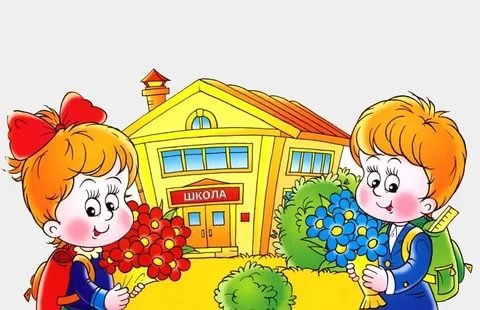